CS 0449: Introduction to Systems Software
Griffin Hurt
Recitation 8: Fork/Dynamic Loading/Signals
Griffin Hurt
Undergraduate Teaching Fellow
griffhurt@pitt.edu
https://griffinhurt.com

Spring 2024, Term 2244
Friday 2 PM Recitation
Mar 22nd, 2024

Slides adapted from 
Shinwoo Kim, Martha Dixon, and Vinicius Petrucci

Department of Computer Science
School of Computing & Information
University of Pittsburgh
Course News
Function Pointers
Quiz
Signals
Fork/Exec
Course News
Loading and Forking Lab is due Thursday, March 28th at 5:59 PM
Bomb Project is due Monday, March 25th at 5:59PM
2
Function Pointers
Don’t be scared!
We’ve covered pointers before
Only this time, we’ll be able to point to the memory address of a function…
We should be familiar with this idea from the assembly project… where we used a function’s address to change execution of a program
So… much like variables… functions have addresses too!
That we can point to!
How Can We Declare Function Pointers?
return_type (*pointer_name)(list,of,argument,types);
Let’s dissect this
First, we’ll start by declaring the functions return type
void, int, long, double char*, etc.
Next, the actual pointer variable to the function
*pointer_name is your choice of variable name, not the actual function name
Lastly, a list of argument types
So we know what kind of arguments we need to pass when dereferencing our function pointer
(int, int), (double, int), (int*, char*), etc.
How Can We Declare Function Pointers?
How can we call the functions we point to?
Well, in one of two ways
If we are explicitly declaring a function pointer to one of our written functions:
type (*ptr1)(int, int) = &fun1;
type (*ptr1)(int, int) = fun1;
Function Pointer Declarations - Option 1
type (*ptr1)(int, int) = &fun1;
Here, we’re declaring our function pointer which will point to an address of a function
Address means we need to dereference
Very similar to an int pointer
To access it, we need to use the dereference operator (*)
So, when actually calling the function, we can say:
(*ptr1)(num1, num2);
Function Pointer Declarations - Option 2
type (*ptr1)(int, int) = fun1;
Here, we’re declaring our function pointer which will point to an address of a function
However, since we’re not using the (&) operator, we don’t need to dereference first
Thus, our function pointer call is:
ptr1(num1, num2);
It looks identical to just calling fun1(num1, num2)
What’s the Difference?
Well… we might say the difference is in the address… but that turns out to not be quite the truth
Consider these two snippets



The pointer and it’s value are the same…
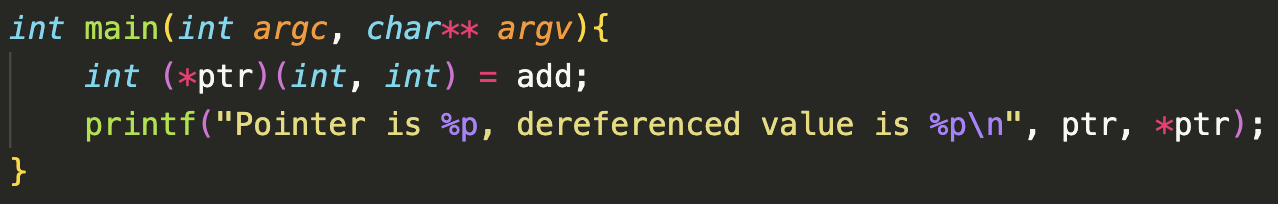 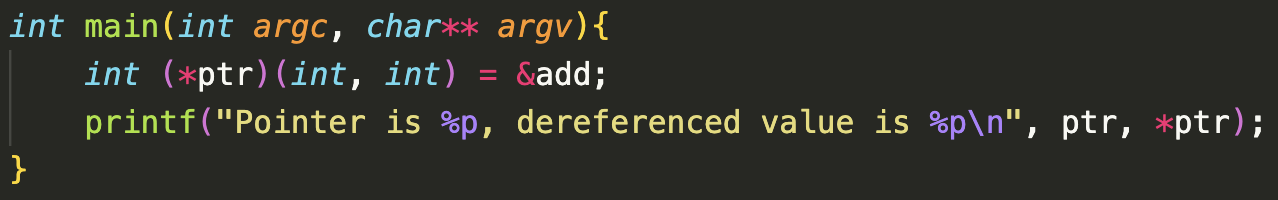 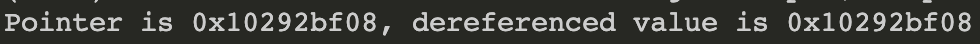 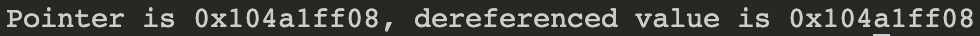 Option 1 - Example
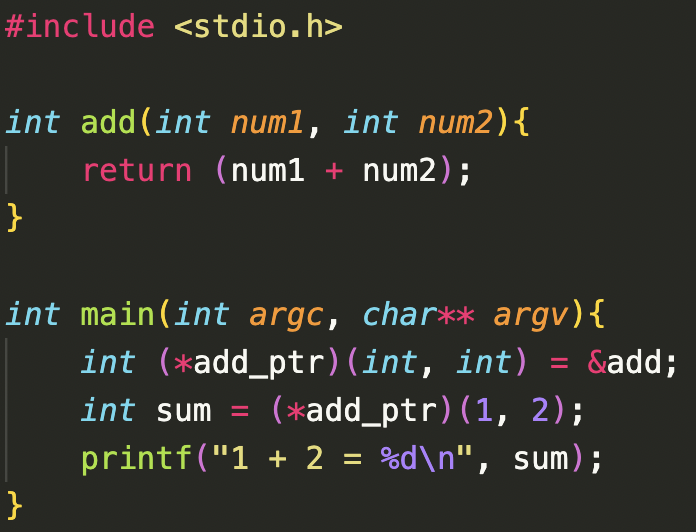 Option 2 - Example
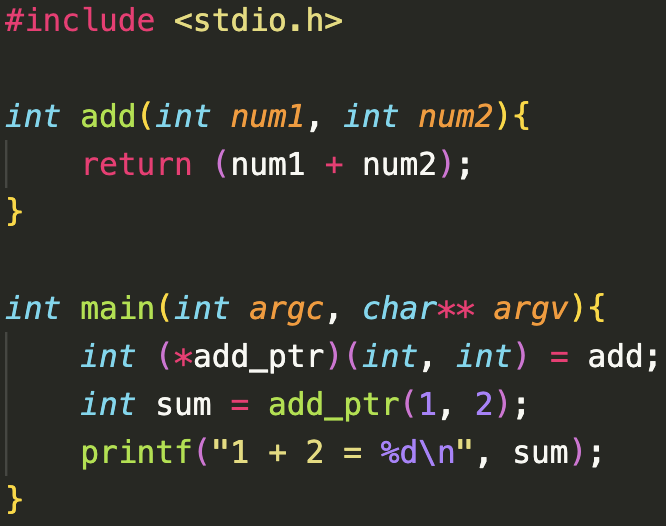 Something Familiar
When talking about pointers, something else comes to mind…
Arrays are also pointers!
Can we create an array of functions?
Absolutely we can
This can actually prove to be quite useful
Example - Declared Array of Function Pointers
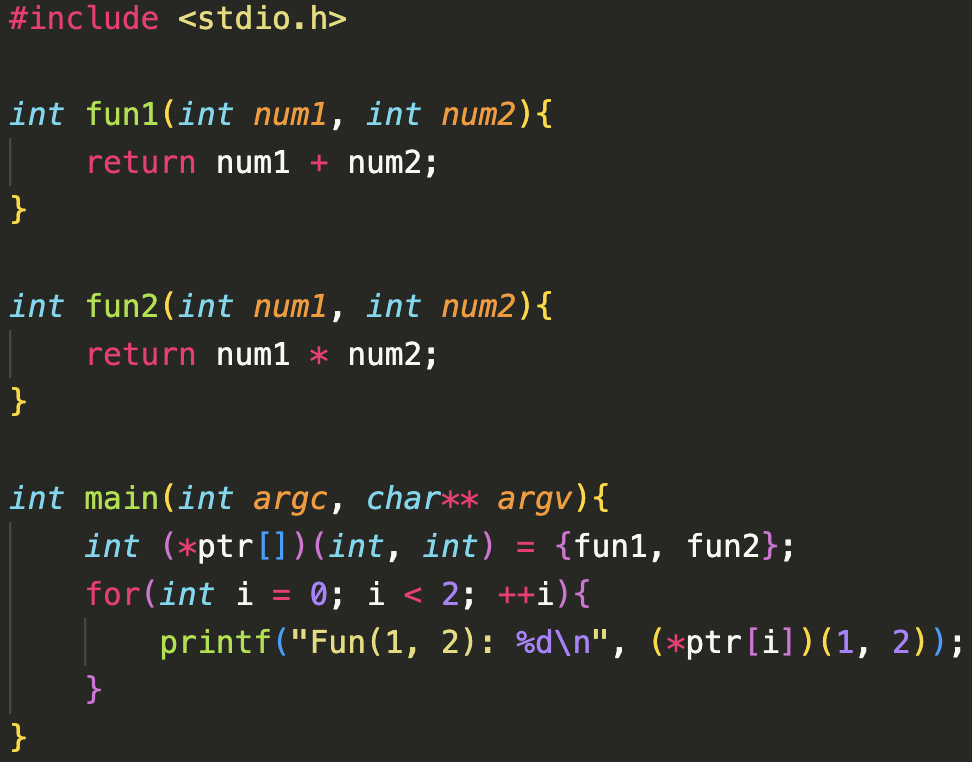 Example - Declared Array of Function Pointers
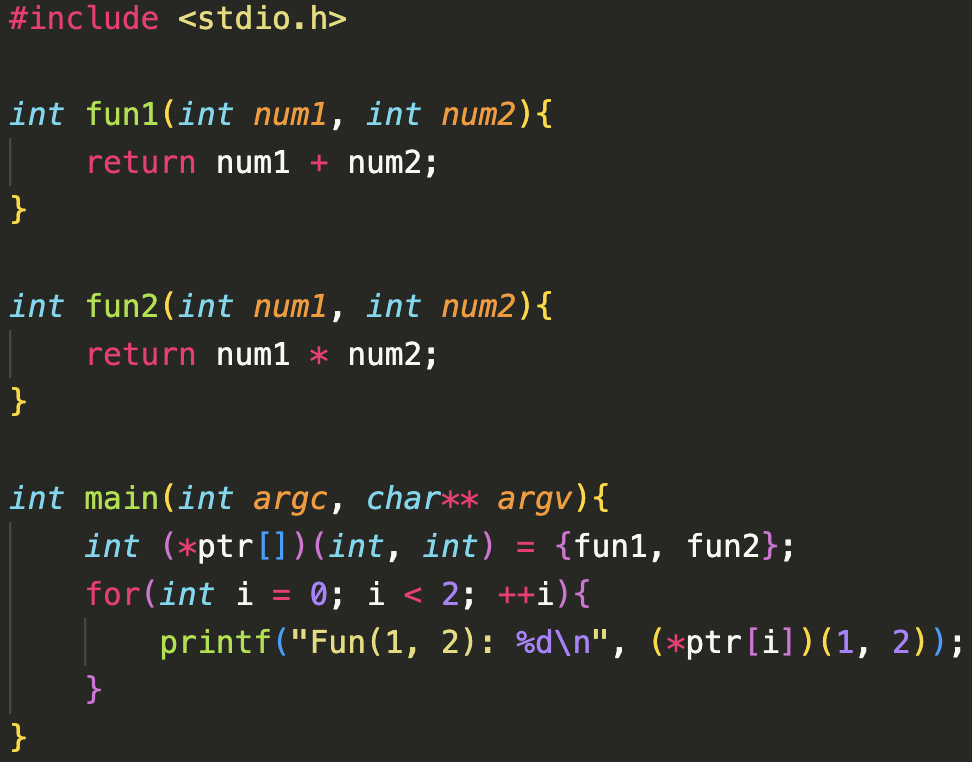 [] for array declaration
Array of functions
Dereference operator when trying to call function
Array of Function Pointers
What if I don’t know what functions I want in my array at compile time? 
How can we add functions to the array?
Let’s try to declare an array of function pointers on the stack without initializing it
Example - Declared Array of Function Pointers
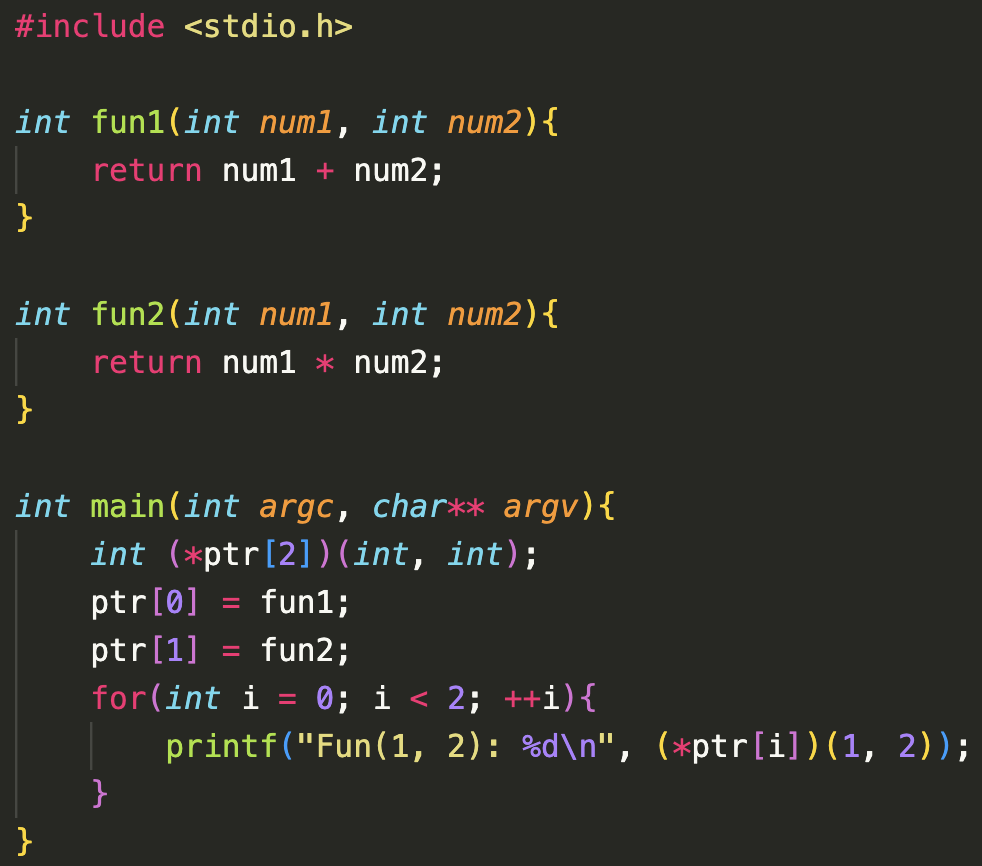 One Last Thing…
We can initialize an array, or create an empty array and fill it later
But what if I want to change the size of my array?
What about malloc?
Let’s create a function pointer that’s been dynamically allocated on the heap
Example - Function Pointers and Malloc
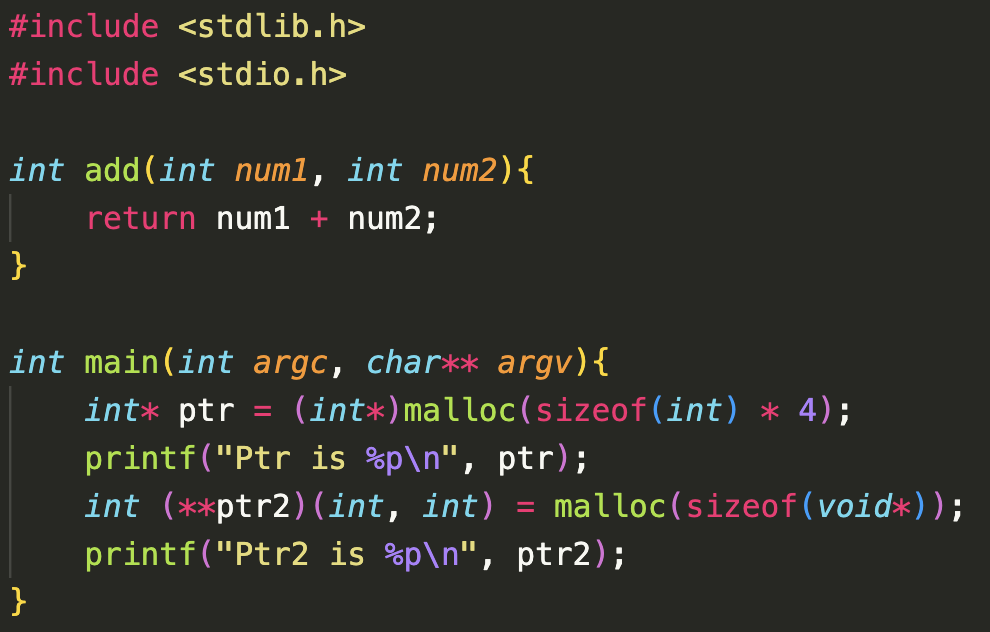 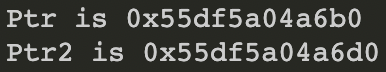 One Last Last Thing…
Function pointers are of type void *
Still a pointer, so still 8 bytes
However, we don’t know its type
Hence, in the previous example, we’ll allocate using sizeof(void*) (8 bytes per function pointer)
qsort()
There’s a function pointer built in to C that will perform quicksort on a collection
Any collection
How can we do this?
The function that performs the calculation to determine if values need to be swapped must be passed in as a function pointer
This allows us to create our own collections and our own function, without changing the quicksort code
See Lab 5 description for more info on qsort()
Quiz time!Quiz is named Week ?Password is: ______
Part B - Fork, Exec, and Signal Handling
Part B - Signals
Processes can communicate to each other with signals
For example, something we should be familiar with by now is the interrupt signal, or Ctrl+C
The interrupt signal will communicate to your process that the program should be terminated
Part B - Signals
In C, we can actually catch these signals, and add some behavior to them
You might have seen this in Project 3, where the program didn’t end immediately after Ctrl+C was pressed, but instead printed out some information before exiting
How can we catch these signals?
Part B - Signals
In the <stdlib.h> library, there’s a function we can use called signal
signal(int interrupt, void* function_ptr)
Once signal detects the interrupt specified as a parameter (SIGKILL, SIGINT, etc), it will then execute the function pointed to by function_ptr, then perform the interrupt
Once we call signal, the process will always be on the lookout for that signal, and if it occurs, will run the function
Part B
For this part of the lab, we’ll need to use our knowledge of fork(), exec(), and signals
Our program needs to look for the interrupts SIGUSR1 and SIGUSR2
If SIGUSR1 is detected, fork a process have it run the command ls
If SIGUSR2 is detected, fork a process and have it run the command ls -l -a 
Your program should also run in the exact specified order and print the specified information
IMPORTANT - when running processes with multiple threads, testing it once is not enough
Due to the unpredictability of the scheduler, running your program once time may be fine, but the next time text may print out of order
BE THOROUGH
Part A - Dynamic Libraries and Function Pointers
Part A
For this part of the lab, we need to use dlopen and dlsym from the <dlfcn.h> library
We’ll also need to create our plugin.c file and compile it to a shared object file (plugin.so)
To create the .so:
gcc plugin.c -o plugin.so -shared
Part A
Once we have a shared object file, we can load it into the main program using dlopen and call the functions using dlsym
void* dlopen(char* plugin_path, int mode)
Plugin path will be the so plugin we’re trying to run
For example, if I want to load the plugin called my_plugin.so, I’d use the path ./my_plugin.so
It returns a handle to be used by dlsym and dlclose()
Much like malloc, dlopen calls should be matched with a dlclose(handle) call
Part A
void* dlsym(void* handle, const char* fname)
Takes in a handle (returned by dlopen) and a function name to be called
Returns a function pointer to that function
For example, if I have a handle returned from dlopen and I want a function pointer to int fun1(int, long):
int (*fun_ptr)(int, long) = dlsym(handle, “fun1”);
Part A
From there, we can call the function same as any other function pointer
fun_ptr(my_int, my_long)
This will call the functions in the shared library
Part A - Assignment
You will need to write a plugin manager that takes a plugin name as a command line argument
The plugin should have 3 functions: 
int initialize()
int run()
int cleanup()
Your plugin manager should be able to load and run all three of these functions
While also checking for errors
Fork()ing and Exec()uting
The fork() Call
int fork() will spawn a new process
The return value of fork will depend on the process 
The parent will have its own (nonzero) process ID returned from fork
The child will have 0 returned 
0 is NOT the child’s process ID, just a way to determine if the process is a child or parent
Both processes begin executing directly after the fork call
The child process will receive a copy of all current variables from the parent process
The wait() Call
The wait() call will wait for one child to finish
Wait will then return the process ID of the child that finished
If there are no children, wait() will return -1
If we want to wait on all children to finish, we can loop over wait() > 0
It will return -1 once there are no children left, then exit the loop
Wait only waits on children - it does NOT wait for grandchildren to finish executing
The exec() Calls
There are many different types of exec calls we can use
execv()
execve()
execvp()
execvpe()
Etc… see lecture slides for more examples on different exec functions
Let’s focus on execvp() for the time being
The execvp() Call
int execvp(const char* cmd, const char* args[]) 
Cmd is the command we want to execute
ls, cd, open, etc.
The args array is an array of strings to be executed (including the command we’re executing)
We can compile programs, run shell commands, open google chrome, etc.
Even open Minecraft!
The execvp() Call
In essence, the exec call will allow the process (whichever process it may be) to start running another executable
So how can we run commands?
Well, commands themselves have executables
Hence, in our example on the slides, we use the executable “/usr/bin/ls” when trying to run ls (at least, for execv)
For the sake of using execvp, we can pass in the commands we want to use directly
For example, to run the command cd my_dir:
execvp(“cd”, {“cd”, “my_dir”})
An Important Topic - Fork Tracing
Since we can fork from a parent, call fork again, and again, and again… our programs can become confusing
It’s also important to remember that our processes can be interrupted at any time, and execution for another process can begin
Thus, the order in which we fork() is NOT the order in which the processes will run
The order in which they run is determined by the Operating System Scheduler (which you’ll learn more about in future courses)
An Important Topic - Fork Tracing
When discussing fork tracing, we need to determine which possible orders the processes can run in
Since we can use instructions like wait(), we can limit these number of possible orders
However, we still need to trace which outputs are possible with a given program
Fork Tracing Example
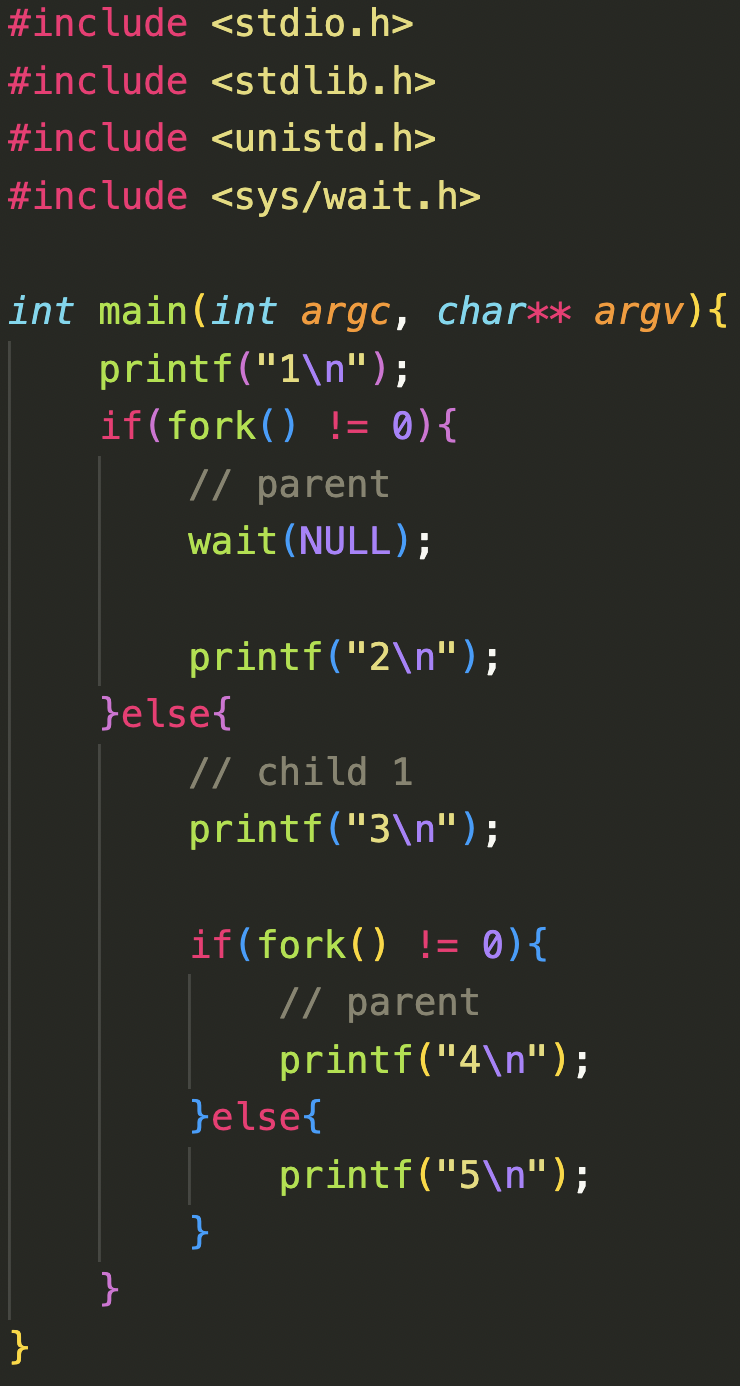 Can Certain Print Orders Happen?
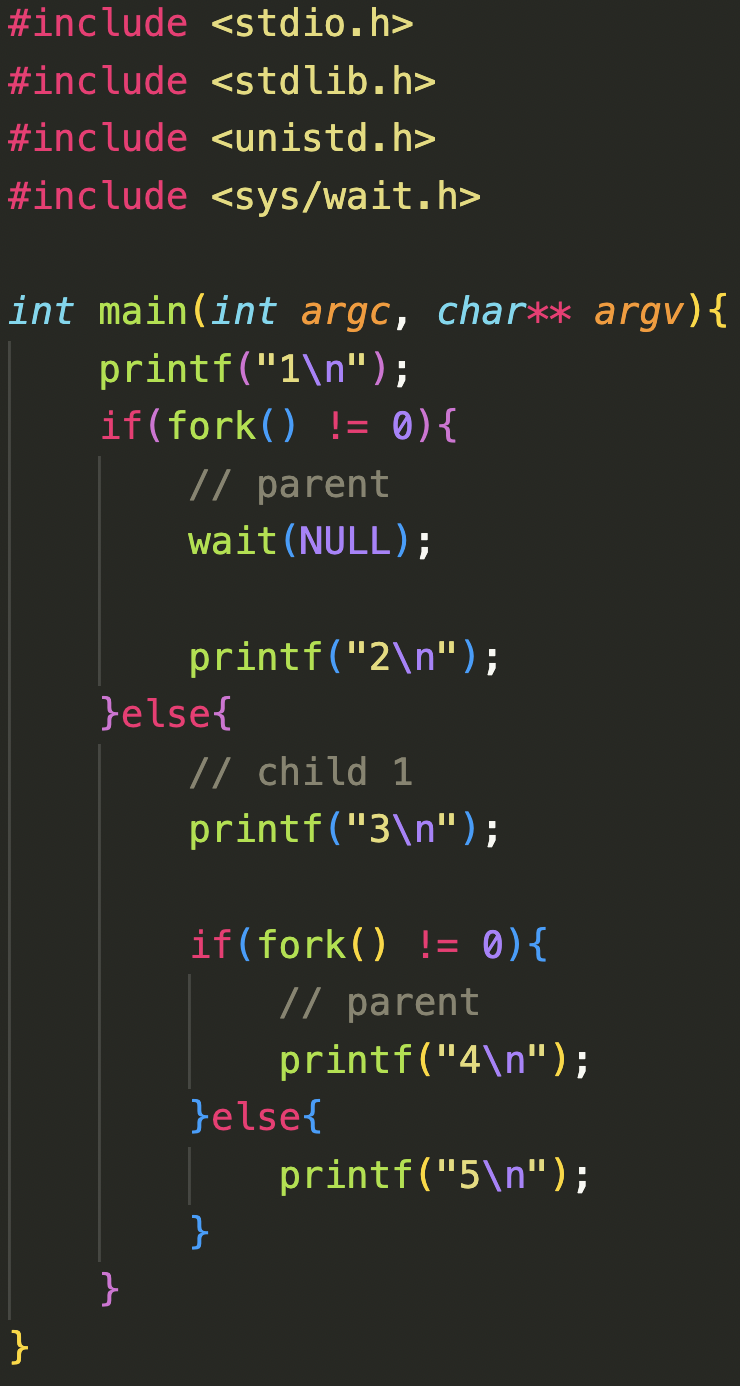 Can we have an order of 2, 3, 4, 5, 1?
Can Certain Print Orders Happen?
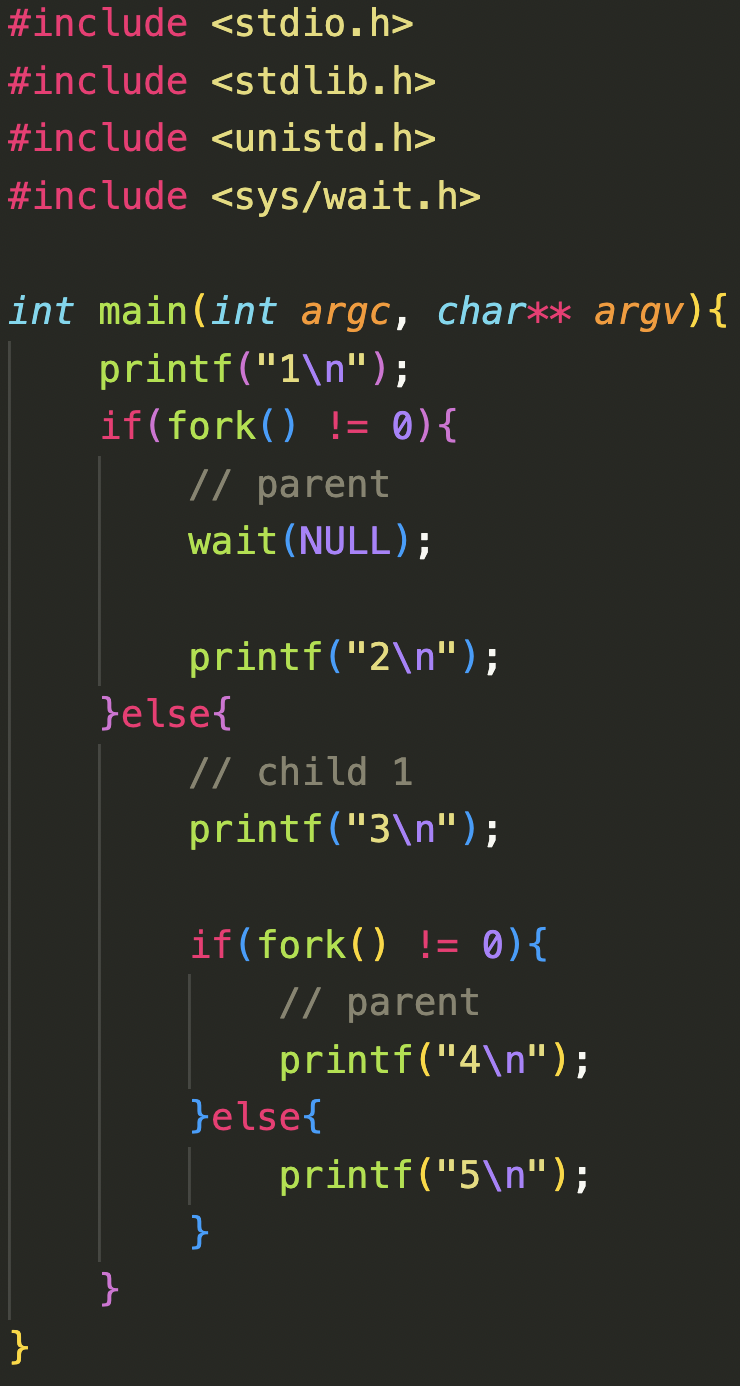 Can we have an order of 2, 3, 4, 5, 1?
NO! But why?
At the beginning, there’s only one parent thread, so 1 must ALWAYS be printed first
Can Certain Print Orders Happen?
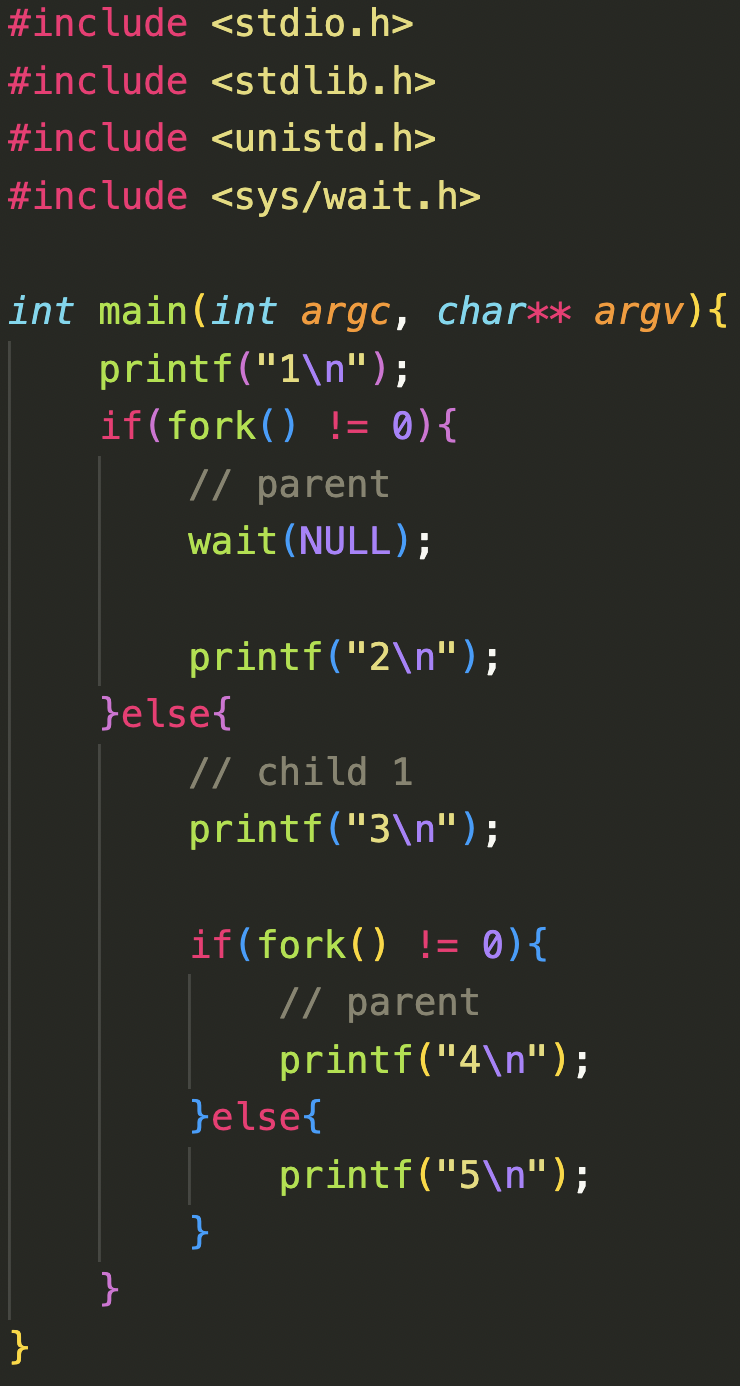 Can we have an order of 2, 3, 4, 5, 1?
NO! But why?
At the beginning, there’s only one parent thread, so 1 must ALWAYS be printed first
What about the order 1, 2, 3, 4, 5 happen?
Can Certain Print Orders Happen?
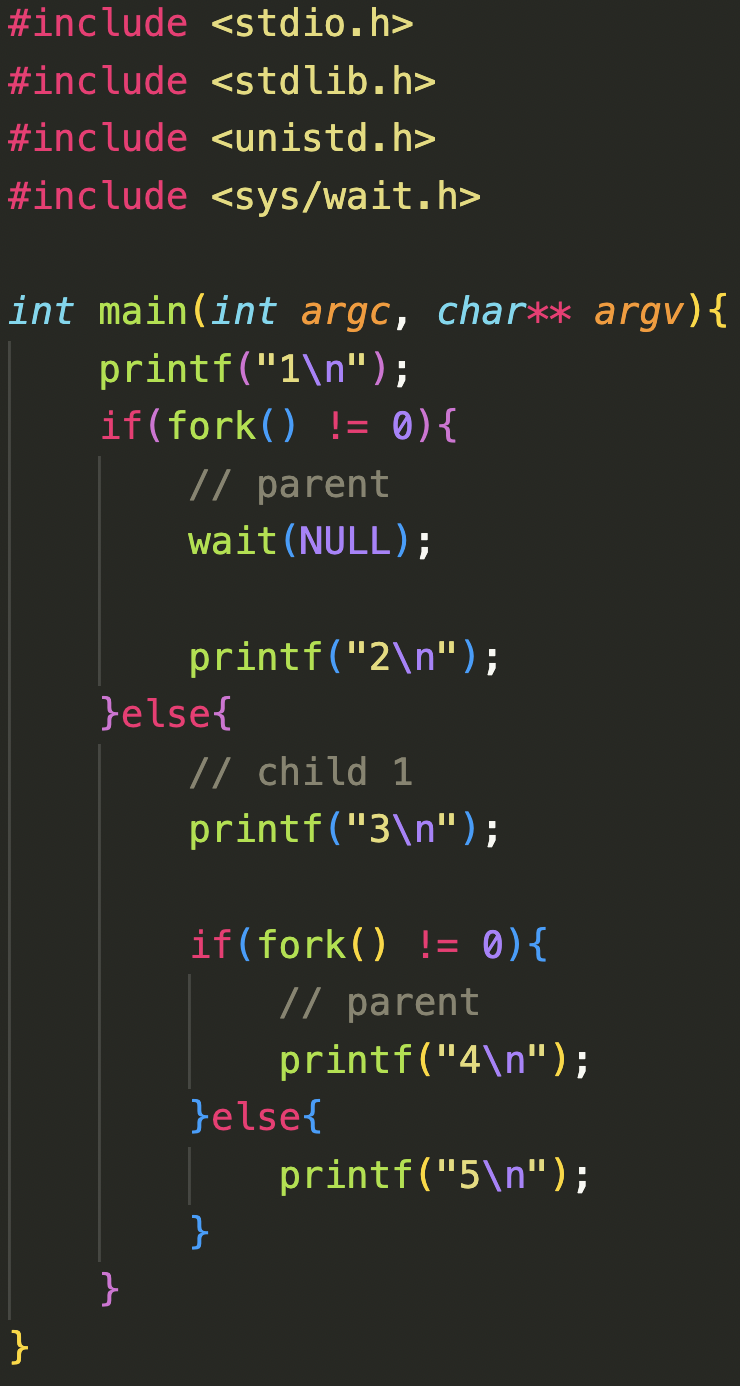 Can we have an order of 2, 3, 4, 5, 1?
NO! But why?
At the beginning, there’s only one parent thread, so 1 must ALWAYS be printed first
What about the order 1, 2, 3, 4, 5 happen?
NO! Because the first parent thread waits for the child to finish, so 2 can only be printed after the child finishes executing (after 3 and 4… but NOT 5)
Building a Fork Tree
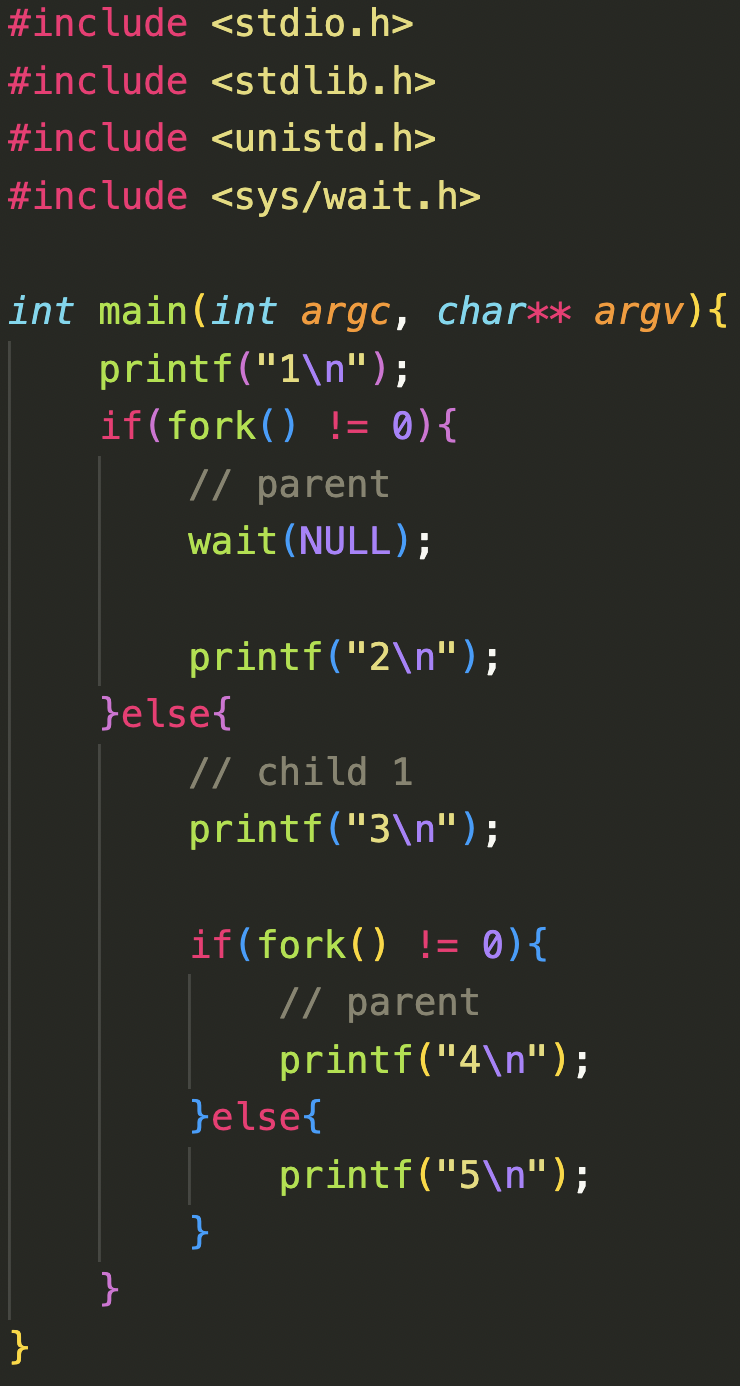 P1
Print 1
Building a Fork Tree
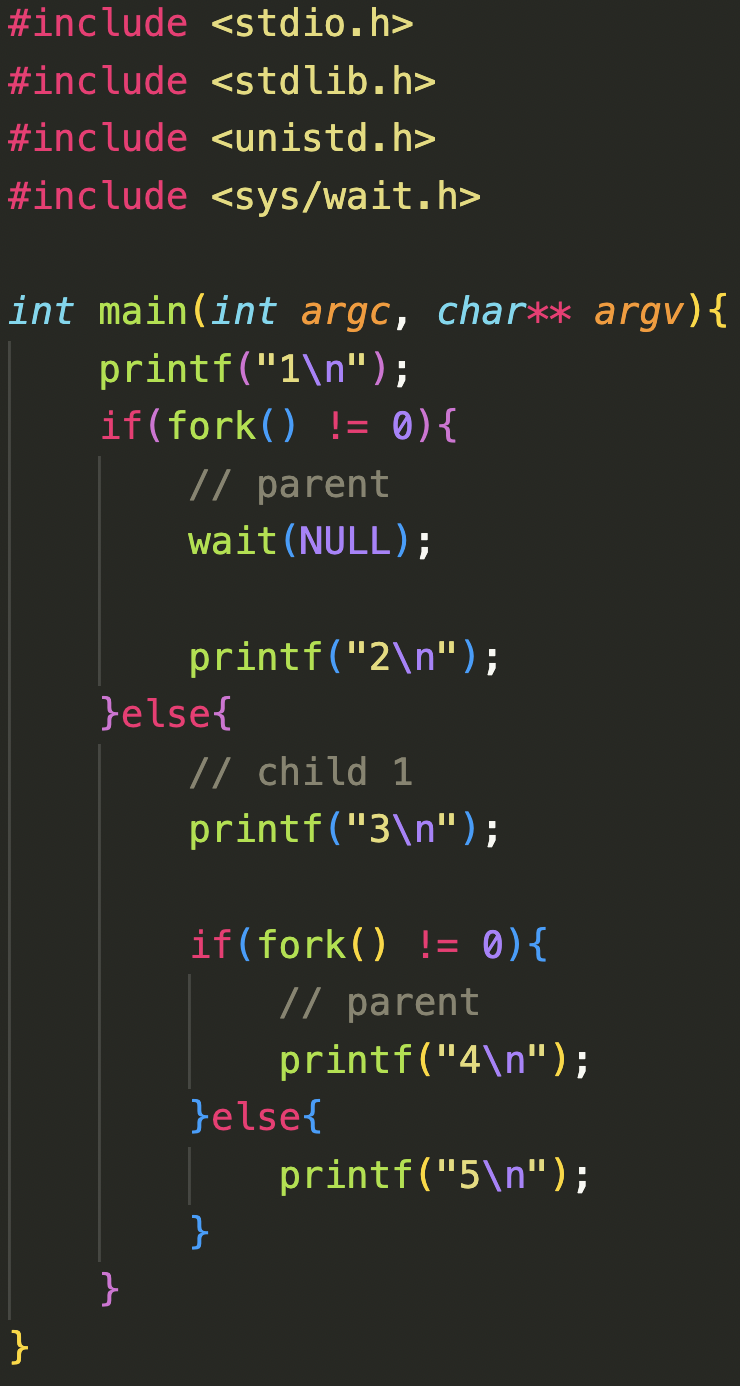 P1
Print 1
P1
P2
Building a Fork Tree
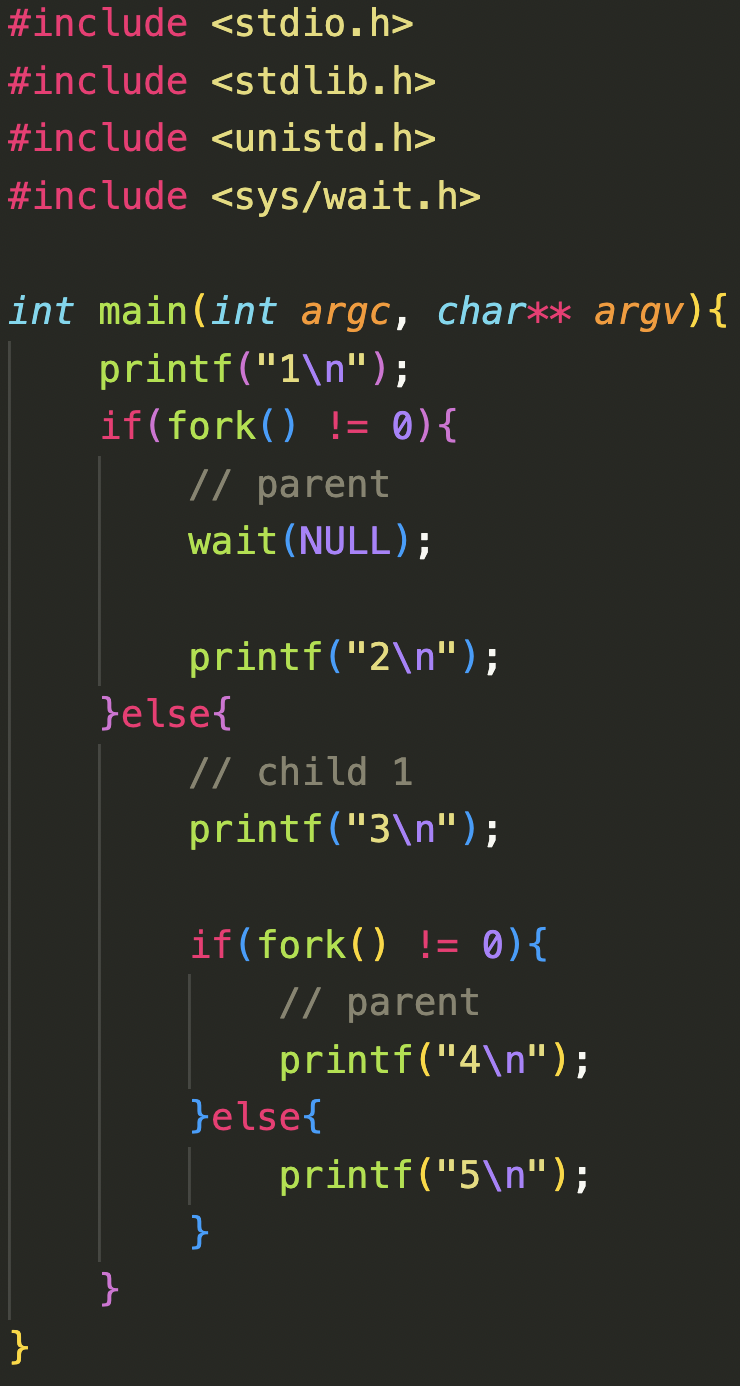 P1
Print 1
P1
P2
Wait
Print 3
Building a Fork Tree
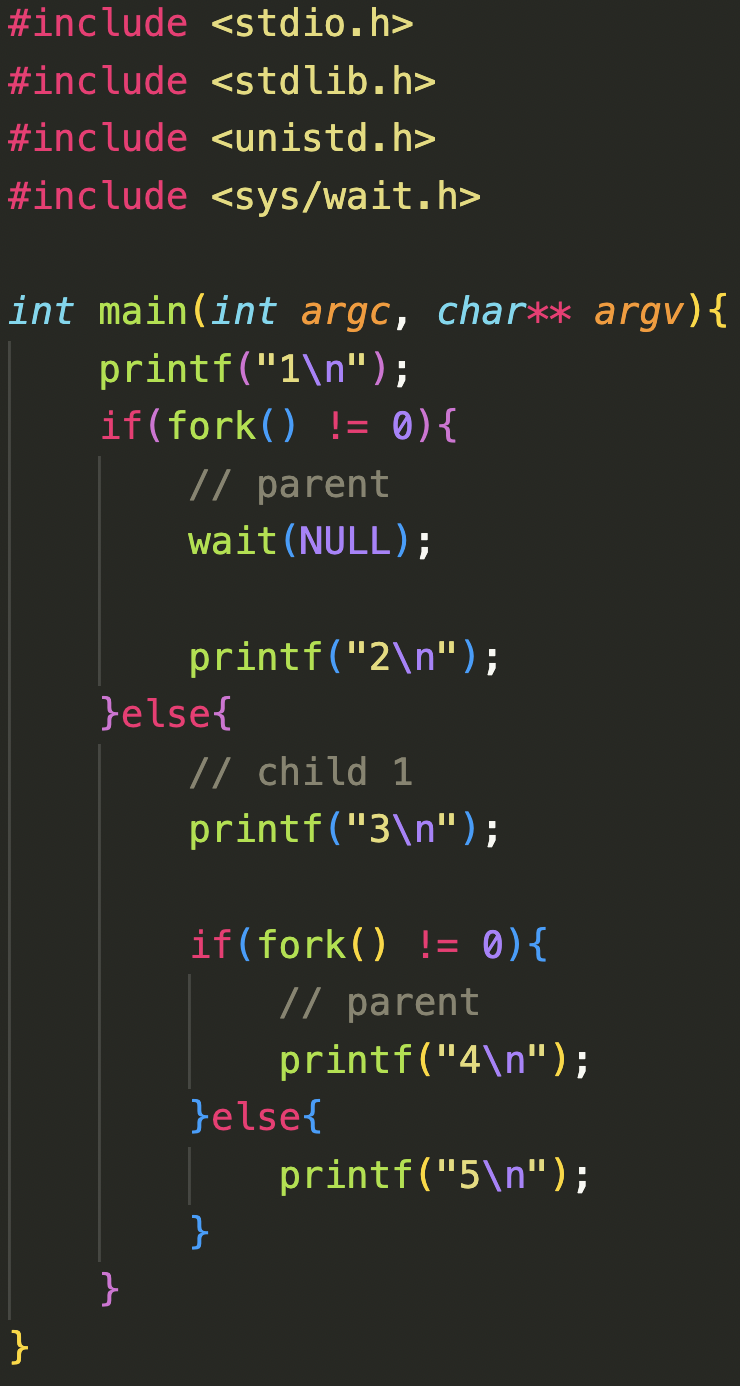 P1
Print 1
P1
P2
Wait
Print 3
P2
P3
Building a Fork Tree
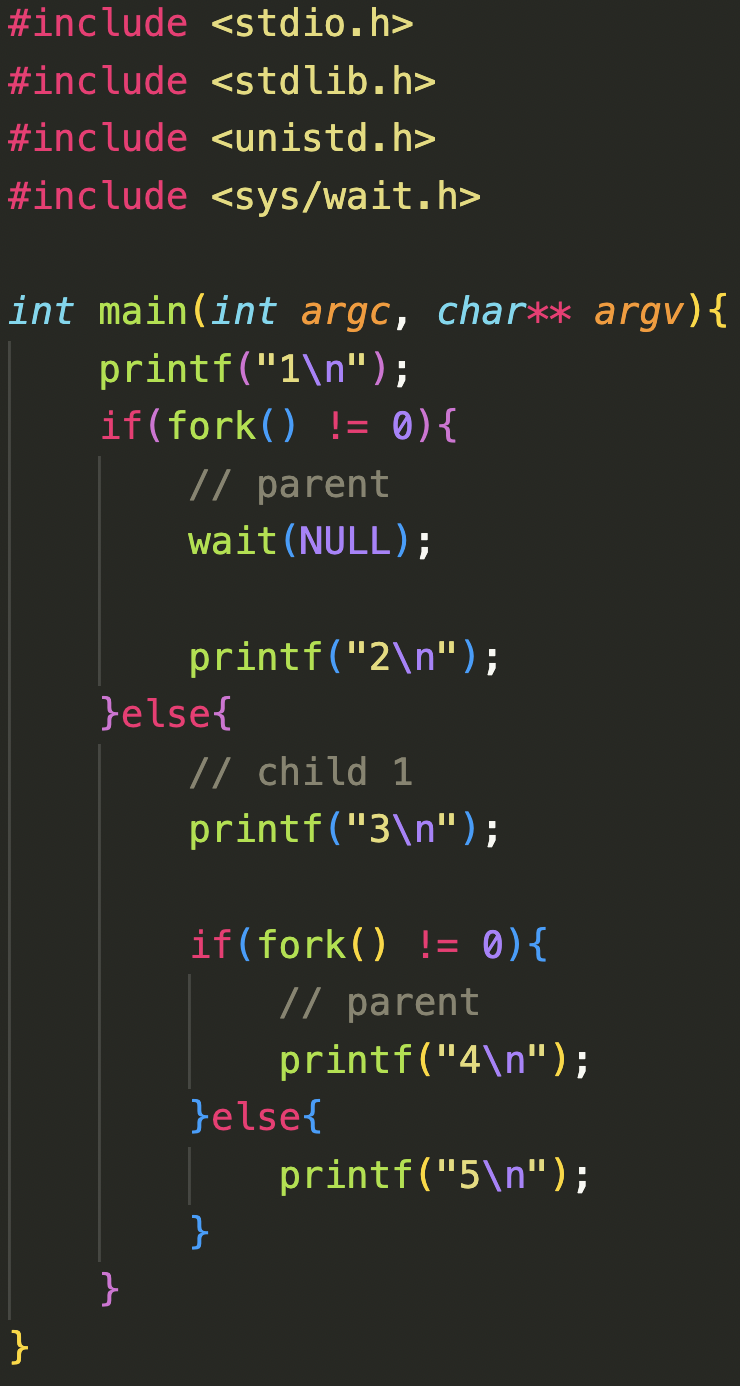 P1
Print 1
P1
P2
Wait
Print 3
P2
P3
Print 4
Exit
Print 5
Exit
Building a Fork Tree
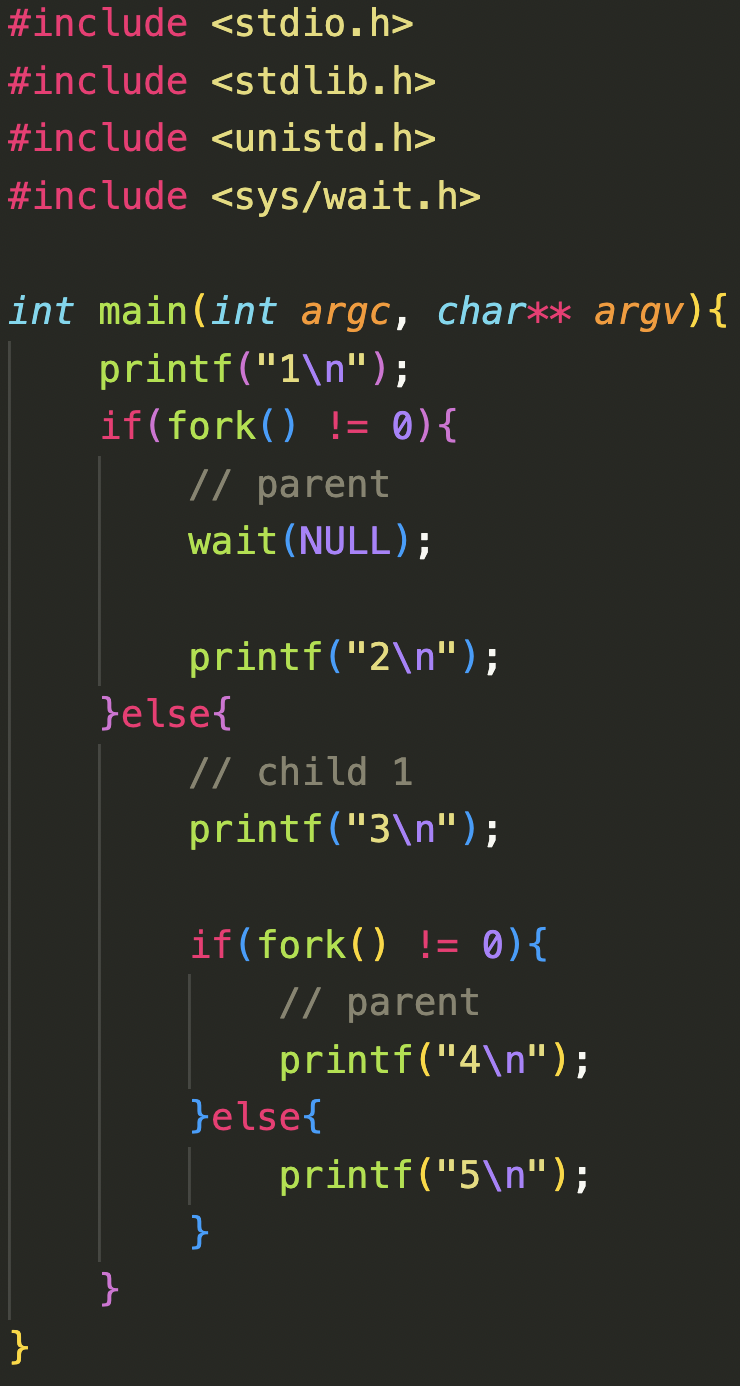 P1
Print 1
P1
P2
Wait
Print 3
Print 2
P2
P3
Print 4
Exit
Print 5
Exit
Building a Fork Tree
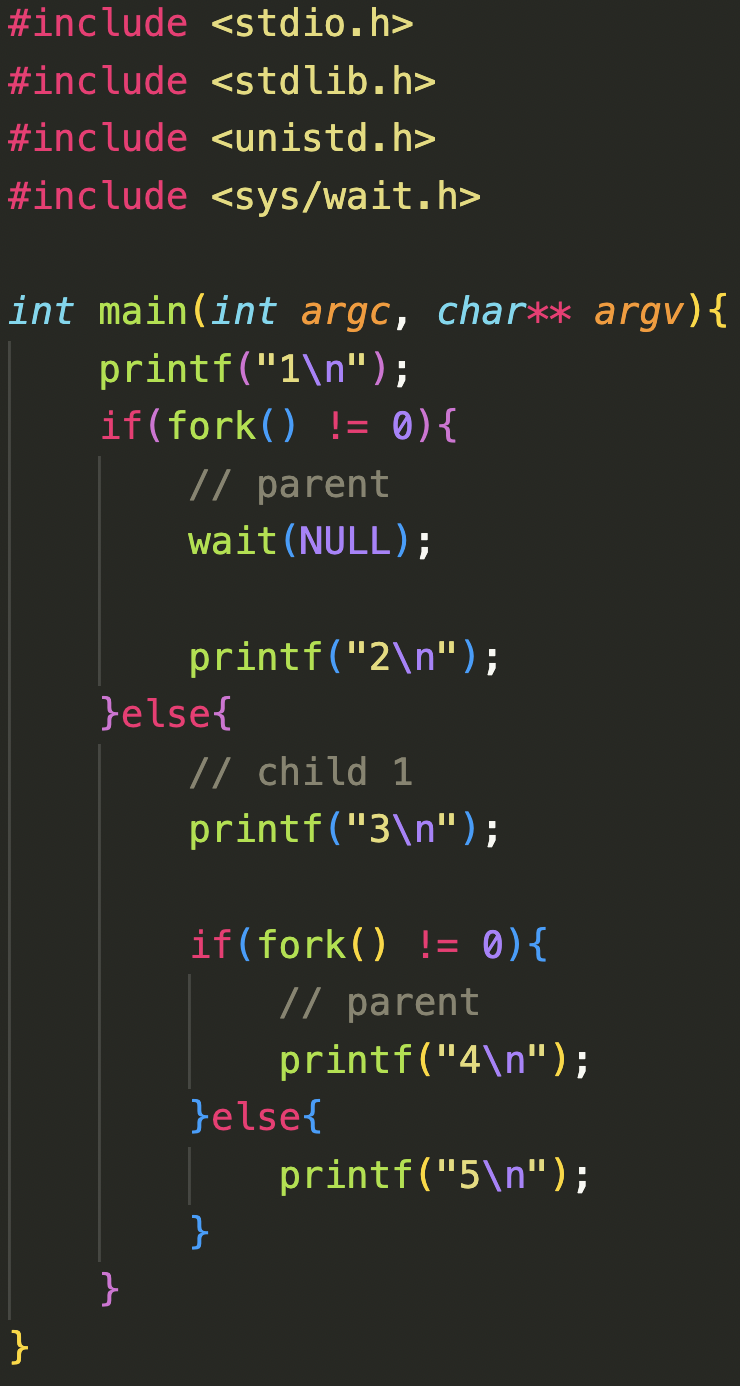 P1
Print 1
P1
P2
Wait
Print 3
Print 2
Exit
P2
P3
Print 4
Exit
Print 5
Exit
man strtok abridged
The strtok() function can help tokenize strings
#include <string.h>
char *strtok(char *str, const char *delim);
Breaks string str into a series of tokens using the delimiter delim.
Returns a pointer to the next token, or NULL if there are no more tokens.
Called in one of two ways:
strtok(str, d) // starts processing a new string
strtok(NULL, d) // continue processing a string
52
University of Pittsburgh - CS 0449
A strtok() example
#include <stdio.h>
#include <string.h>
int main(){
   char str[] = "I:love-programming";
   char delim[] = "-:";
   char *token;
   token = strtok(str, delim);
   printf("%s\n", token);
   return 0;
}
$ ./strtok_example
I
53
What will be printed?
University of Pittsburgh - CS 0449
A strtok() example
#include <stdio.h>
#include <string.h>
int main(){
   char str[] = "I:love-programming";
   char delim[] = "-:";
   char *token;
   token = strtok(str, delim);
   printf("%s\n", token);
   token = strtok(str, delim);
   printf("%s\n", token);
   return 0;
}
$ ./strtok_example
I
I
🤔 But the second token should be “love”
54
University of Pittsburgh - CS 0449
What will be printed?
A strtok() example
#include <stdio.h>
#include <string.h>
int main(){
   char str[] = "I:love-programming";
   char delim[] = "-:";
   char *token;
   token = strtok(str, delim);
   printf("%s\n", token);
   token = strtok(NULL, delim);
   printf("%s\n", token);
   return 0;
}
$ ./strtok_example
I
love
How can we print the remaining tokens?
55
University of Pittsburgh - CS 0449
What will be printed?
A strtok() example
char* s = “See the red fox”;
char* s =
S
e
e
t
h
e
r
e
d
f
o
x
\0
…
char* t = strtok(s, " ");
char* t = strtok(NULL, " ");
char* s =
S
e
e
\0
t
h
e
r
e
d
f
o
x
\0
…
char* t = strtok(NULL, " ");
56
char* t = strtok(NULL, " ");
char* s =
S
e
e
\0
t
h
e
\0
r
e
d
f
o
x
\0
…
char* t = strtok(NULL, " ");
t → NULL
strtok() changes the string that has been parsed!
char* s =
S
e
e
\0
t
h
e
\0
r
e
d
\0
f
o
x
\0
…
University of Pittsburgh - CS 0449
char* s =
S
e
e
\0
t
h
e
\0
r
e
d
\0
f
o
x
\0
…
t
t
t
t